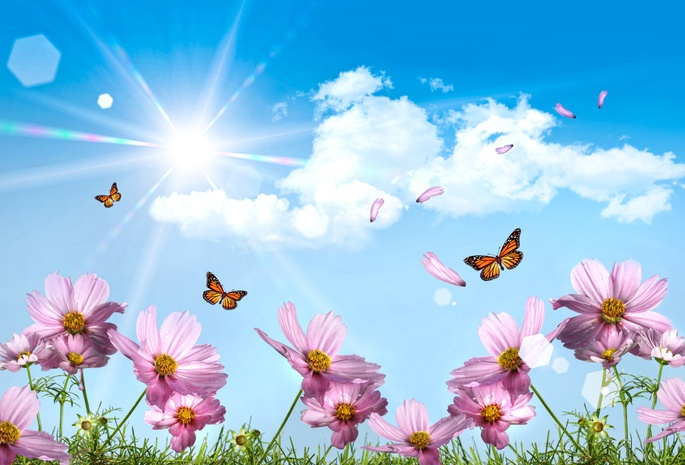 «Путешествие
 мышонка Шуши»
Автоматизация звука Ш 
в слогах, словах,
и фразах.
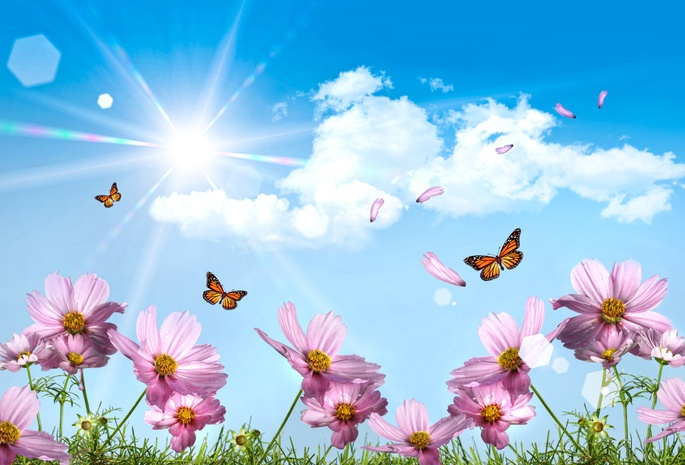 Я мышонок Шуша, я иду искать мою сестренку Машу.
Помоги мне ее найти.
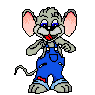 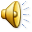 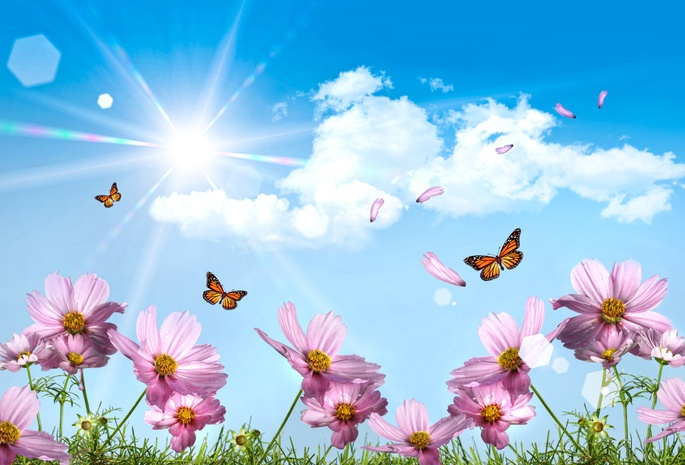 Надуем воздушный шар
 и отправимся в полет.
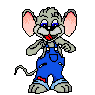 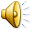 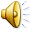 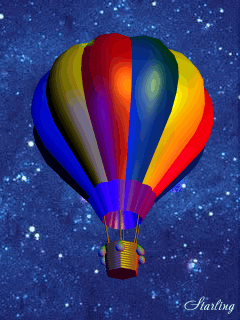 Дыхательная гимнастика.
Вдох носом и выдох ртом, надуем шар.
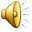 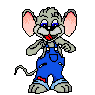 Как шелестят листья?
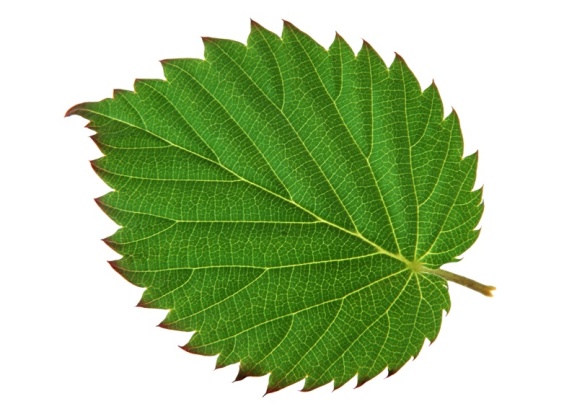 шо
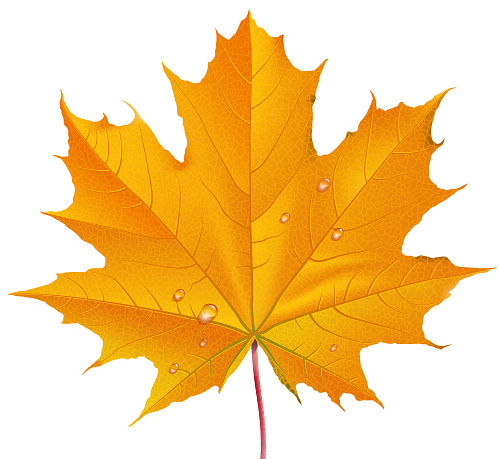 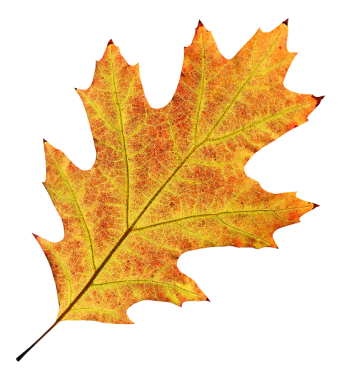 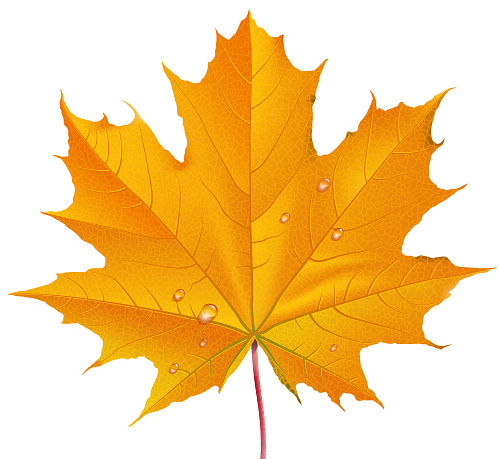 ош
шта
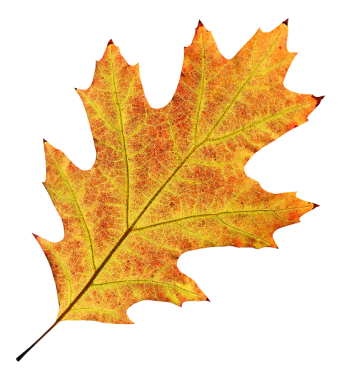 шка
аш
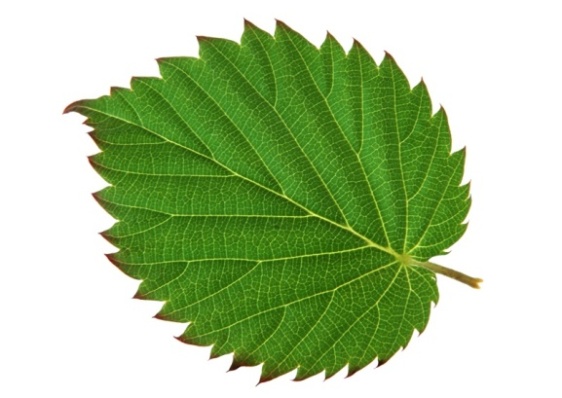 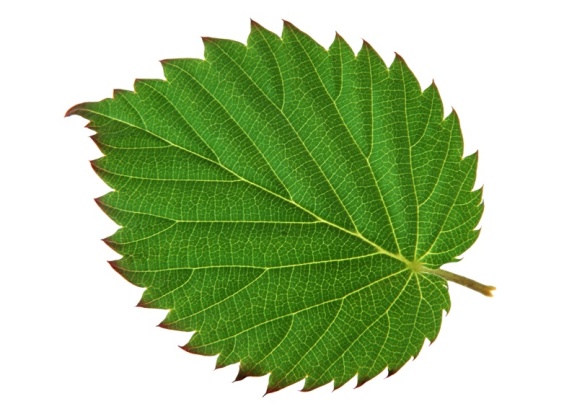 шу
ши
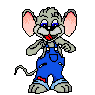 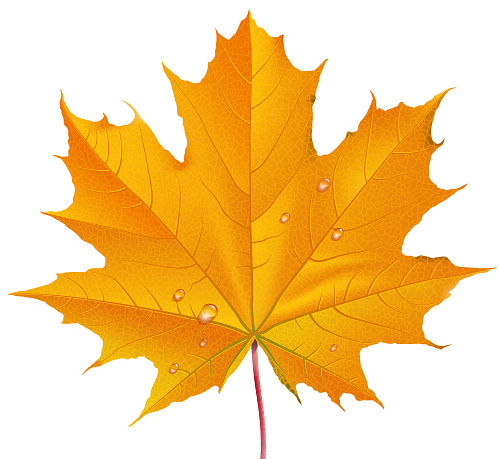 уш
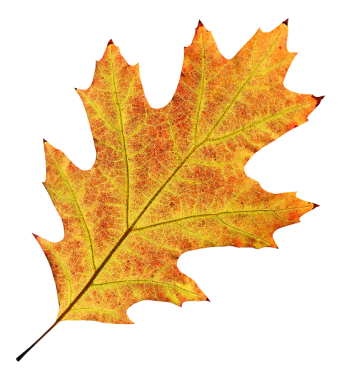 шна
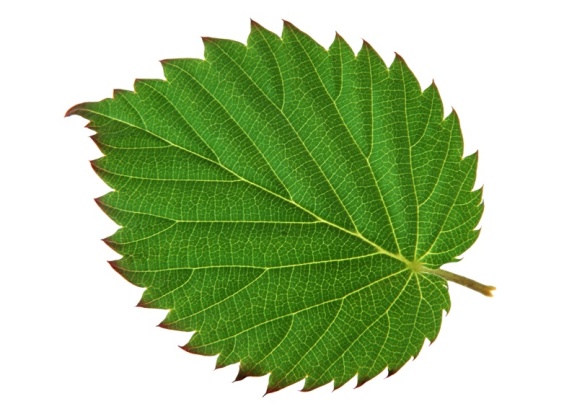 ша
ПОЛУЧИЛСЯ ЛИСТОПАД!
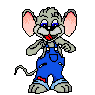 Идем дальше.Построим мостик через речку.
Называй картинки на досточках.
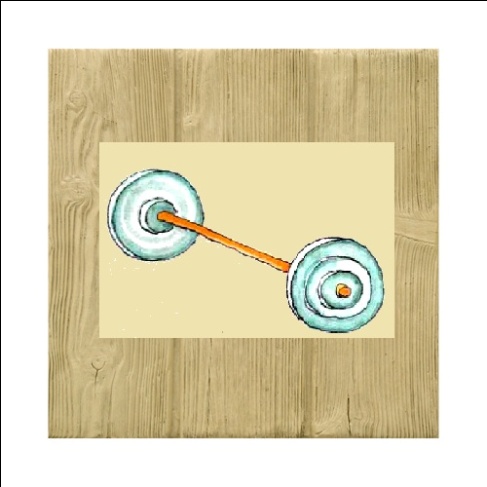 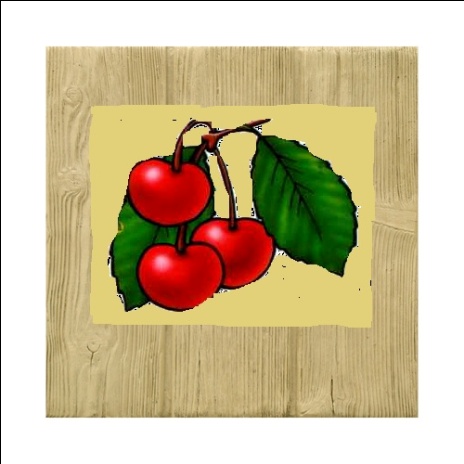 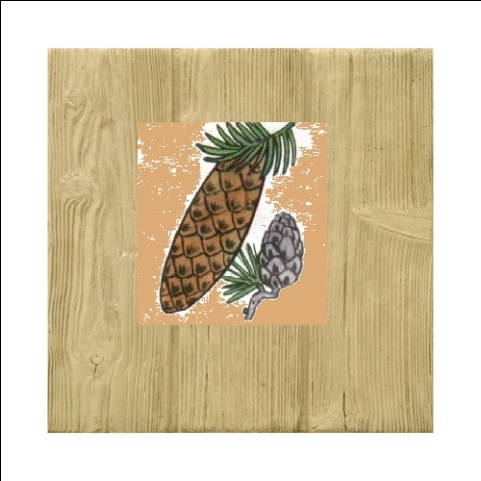 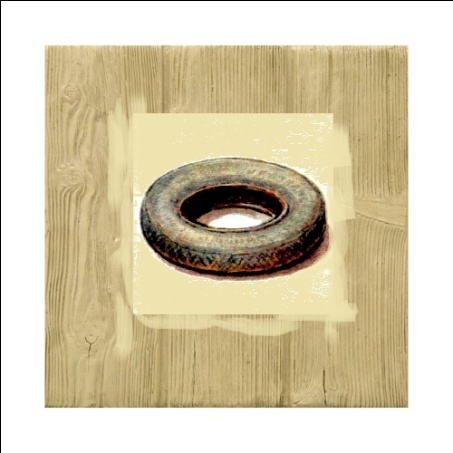 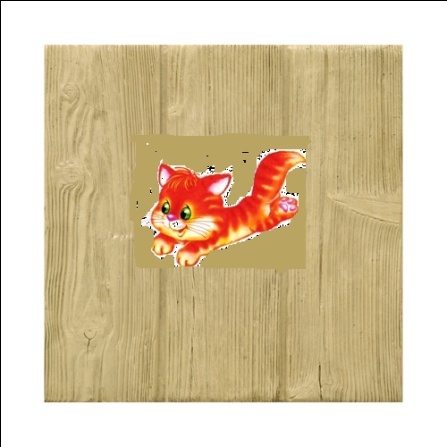 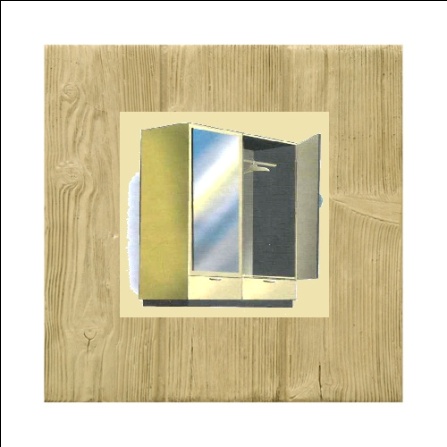 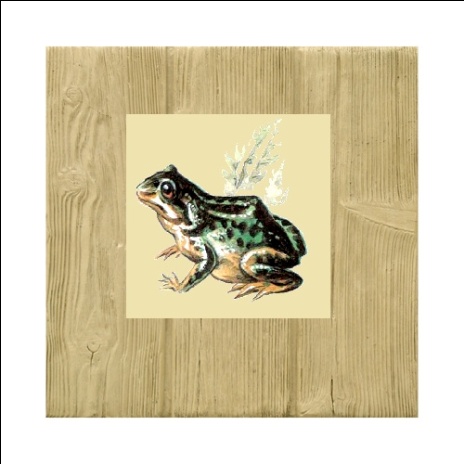 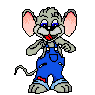 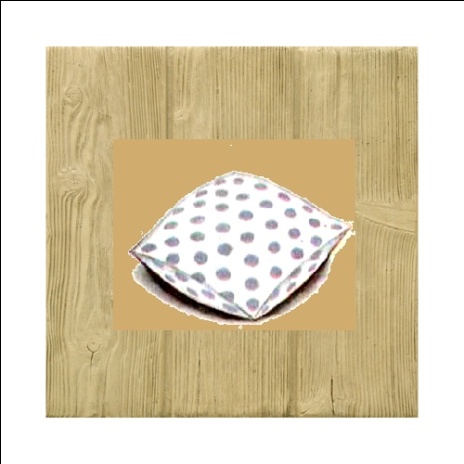 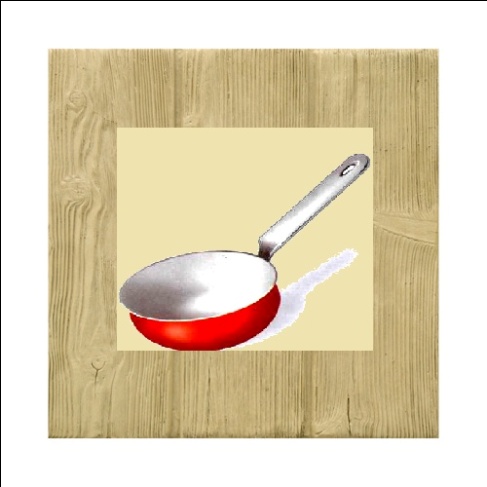 Молодцы,
продолжаем.
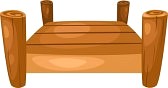 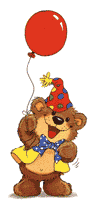 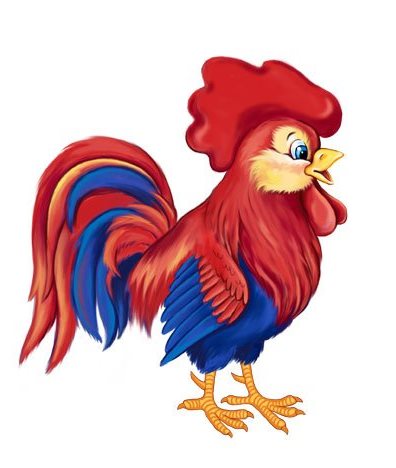 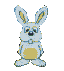 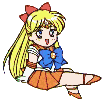 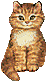 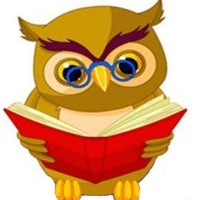 Поможем сесть в поезд друзьям.
Билеты у того, у кого в слове есть звук Ш.
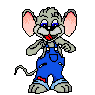 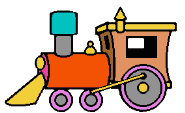 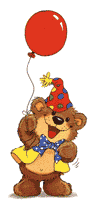 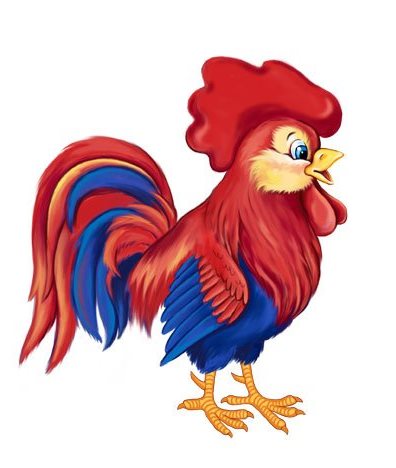 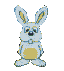 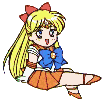 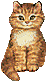 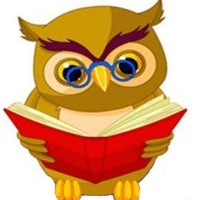 Поможем сесть в поезд друзьям.
Билеты у того, у кого в слове есть звук Ш.
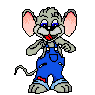 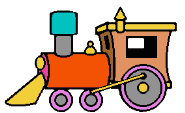 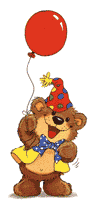 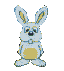 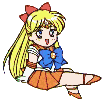 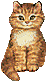 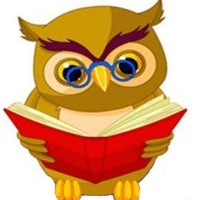 Поможем сесть в поезд друзьям.
Билеты у того, у кого в слове есть звук Ш.
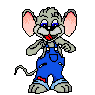 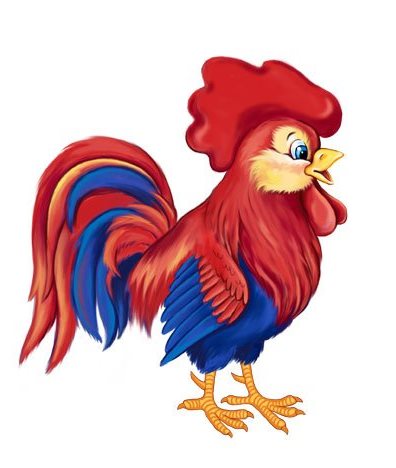 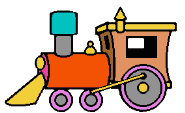 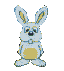 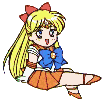 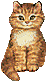 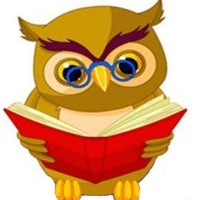 Поможем сесть в поезд друзьям.
Билеты у того, у кого в слове есть звук Ш.
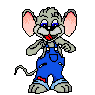 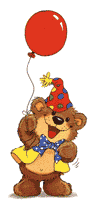 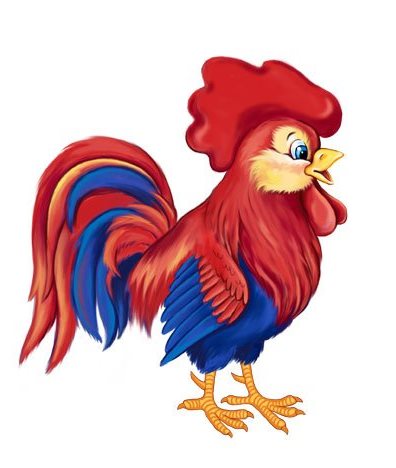 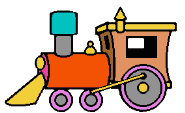 Шуша нарисовал картинки для своей сестренки, но что-то он забыл дорисовать…?
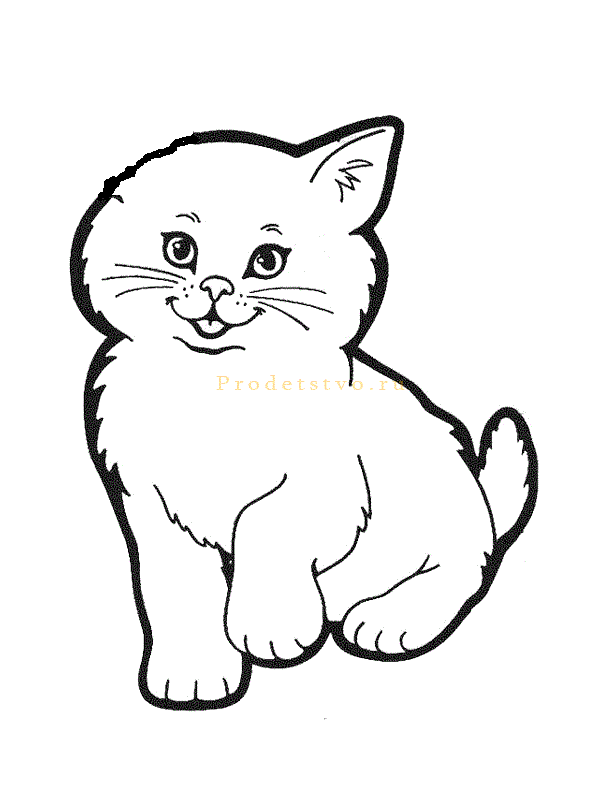 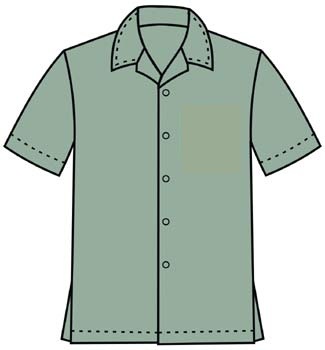 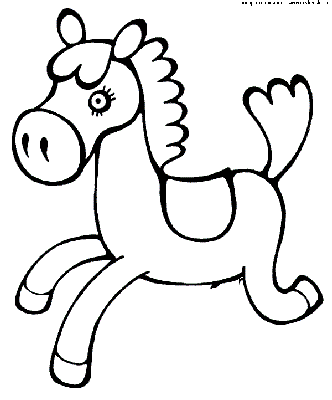 Шуша нарисовал картинки для своей сестренки, но что-то он забыл дорисовать…?
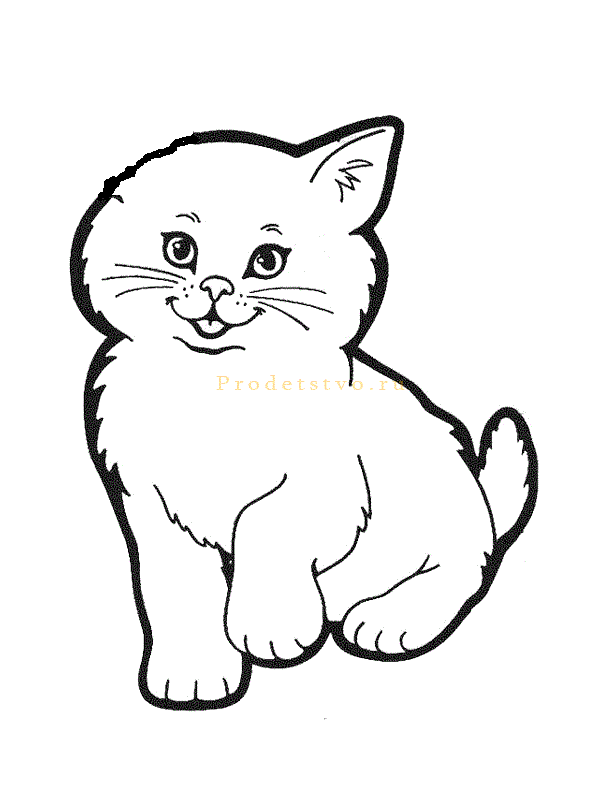 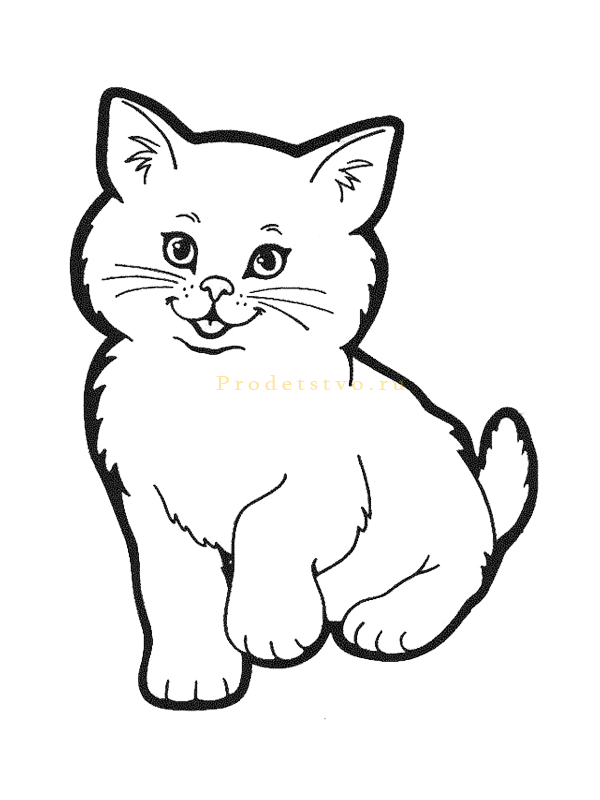 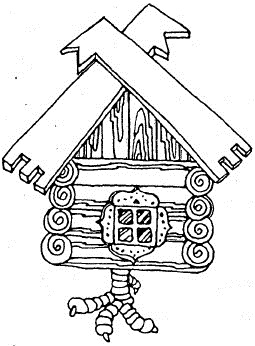 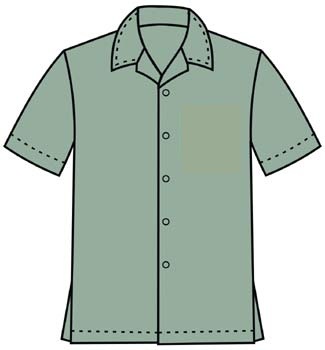 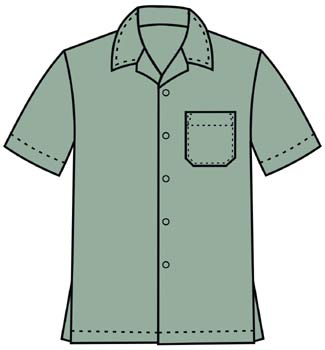 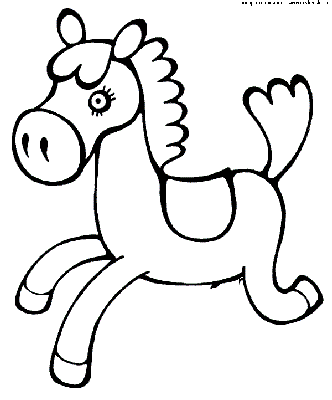 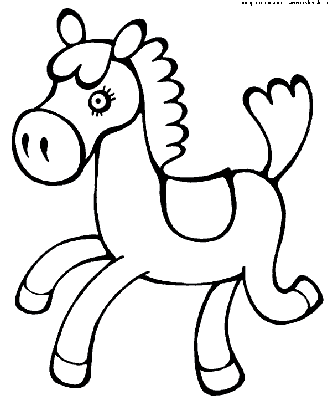 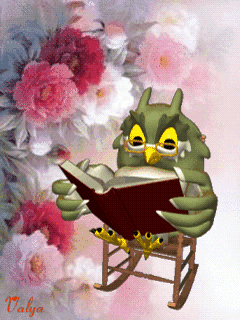 Спросим у совы дорогу,
 ответим на ее вопросы.
«Четвертый лишний»
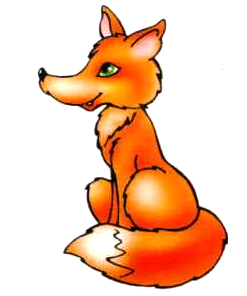 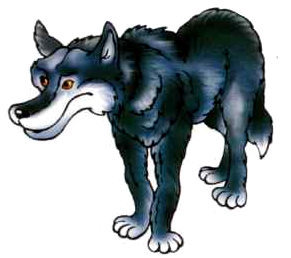 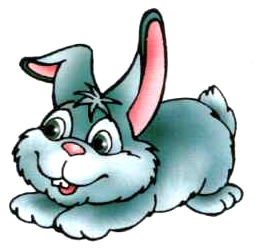 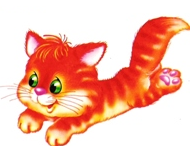 «Четвертый лишний»
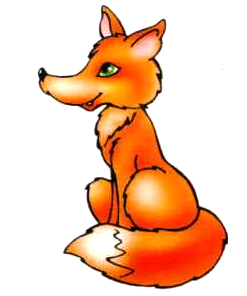 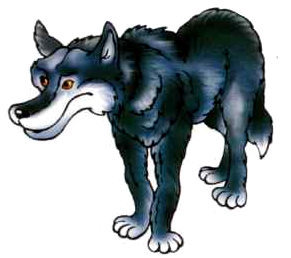 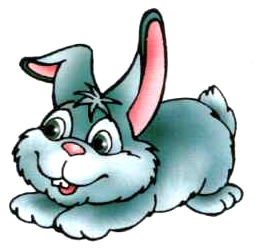 Что лишнее?
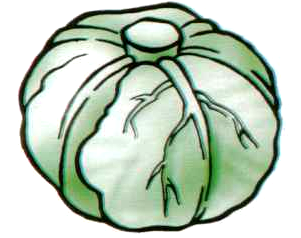 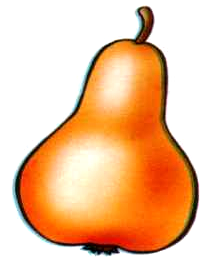 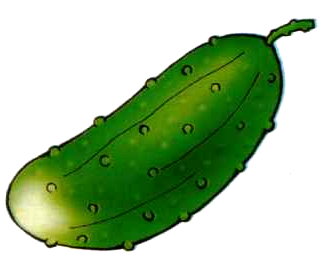 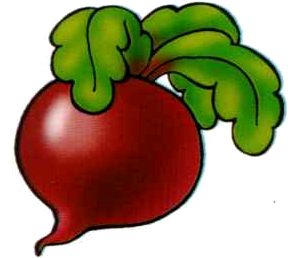 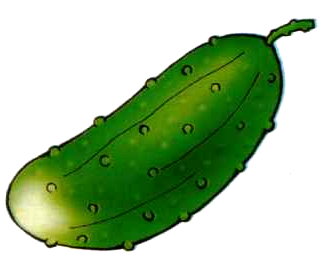 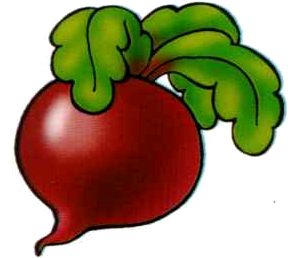 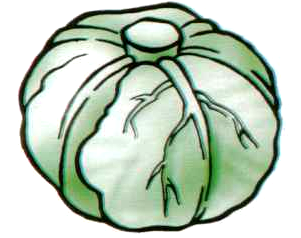 Наконец- то я нашел сестру. Спасибо за помощь!!!